Figure 1. Semantic relationships in the PDBx/mmCIF dictionary. The partial diagram shows the relationships within an ...
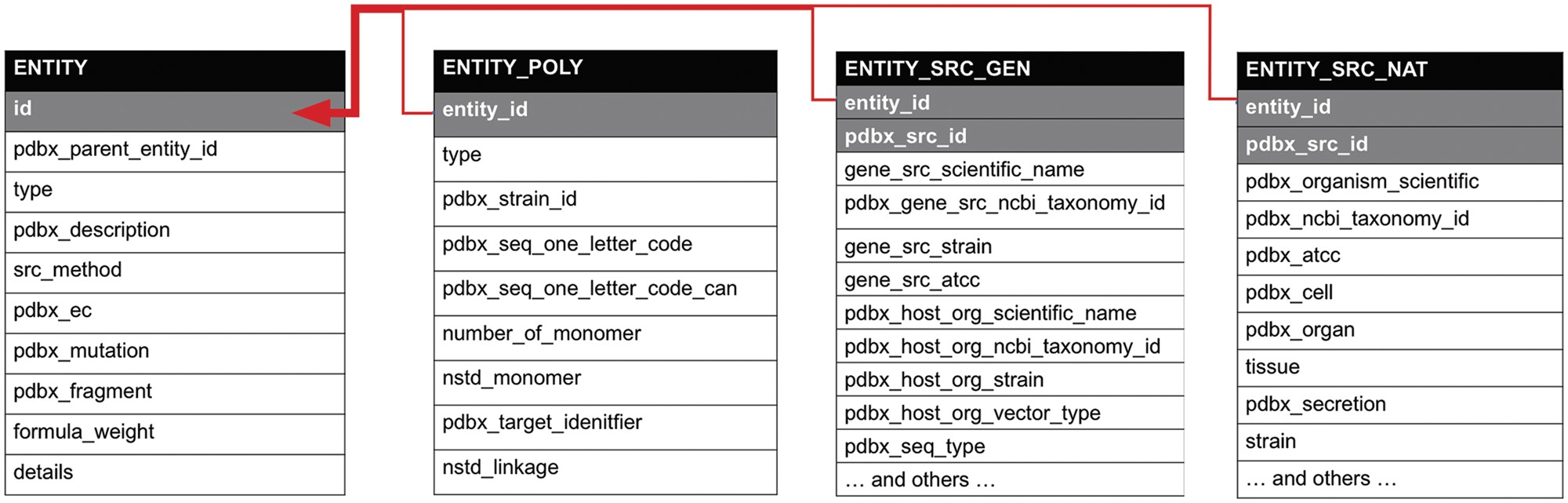 Database (Oxford), Volume 2018, , 2018, bay002, https://doi.org/10.1093/database/bay002
The content of this slide may be subject to copyright: please see the slide notes for details.
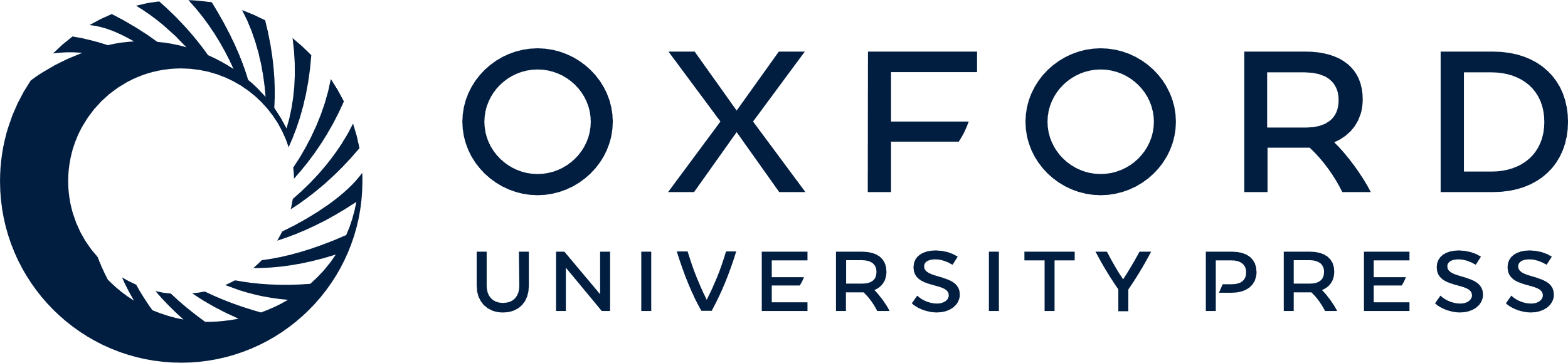 [Speaker Notes: Figure 1. Semantic relationships in the PDBx/mmCIF dictionary. The partial diagram shows the relationships within an entity, its polymer sequence, source taxonomy and the method used to produce it. The relationships in these categories are described by a shared key identifier in a parent/child relationship as denoted with gray shading. The dictionary is available at mmcif.wwpdb.org/.


Unless provided in the caption above, the following copyright applies to the content of this slide: © The Author(s) 2018. Published by Oxford University Press.This is an Open Access article distributed under the terms of the Creative Commons Attribution License (http://creativecommons.org/licenses/by/4.0/), which permits unrestricted reuse, distribution, and reproduction in any medium, provided the original work is properly cited.]